Орден мужества школьного музея
Школьный музей «Епифания» 
МБУ «Школа №58»
Школьный музей «Епифания»
Дата открытия музея: 1 сентября 2007 года.
Экспозици музея:
Детское движение в Советском Союзе «Октябрята».
Из истории пионерской организации Советского Союза.
Всесоюзный   Ленинский   Коммунистический   союз   молодёжи      (ВЛКСМ)  —  политическая молодёжная организация в СССР.
Орден мужества.
Великая Отечественная война»
Награды МБУ «Школа №58».
Экспозиции музея
«Из истории пионерской организации Советского Союза»
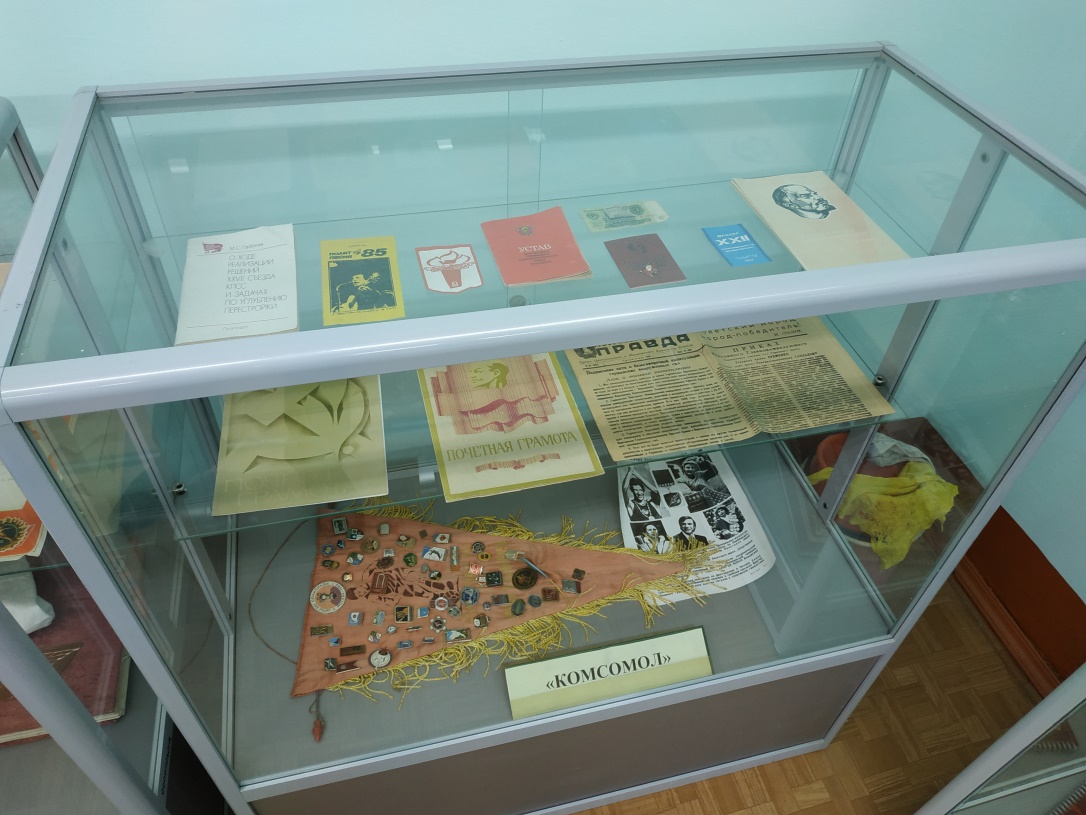 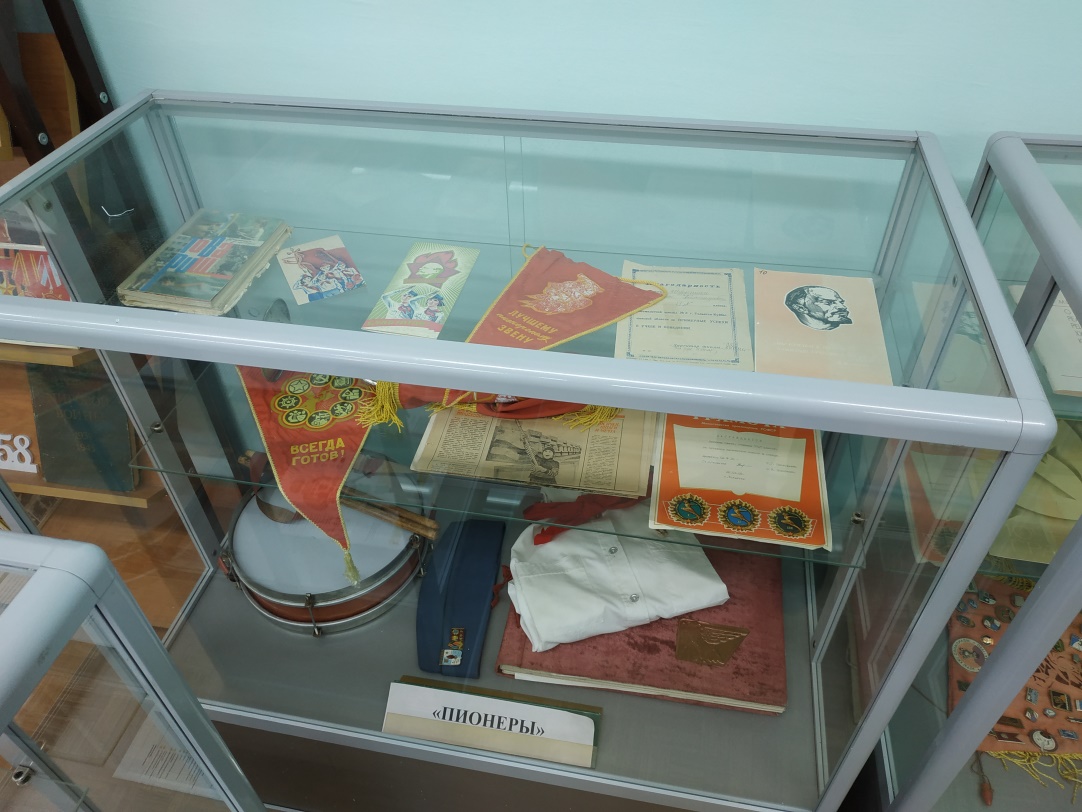 Экспозиции музея
«Великая Отечественная война»
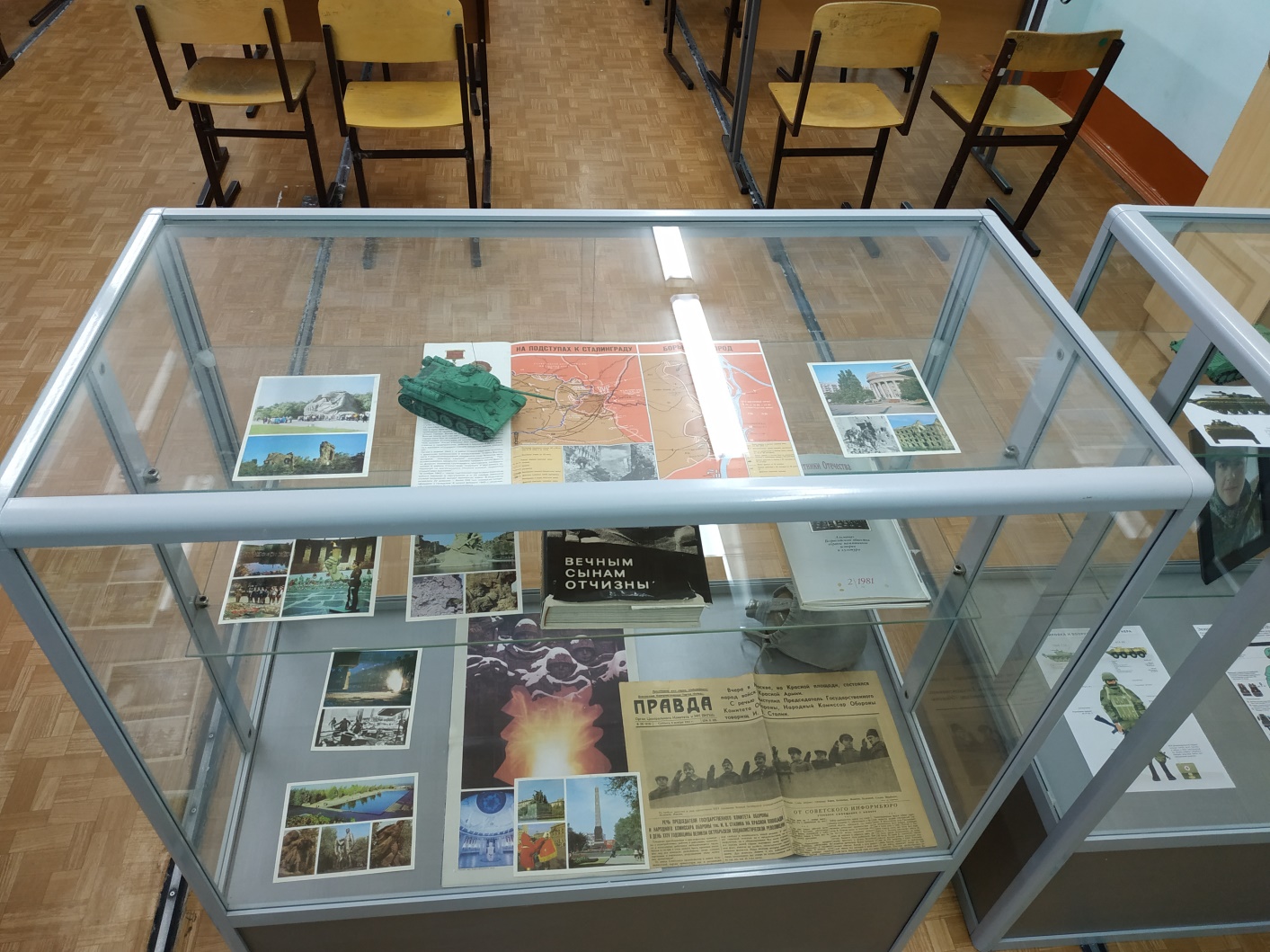 Экспозиции музея
«100-летие окончания Первой мировой войны»
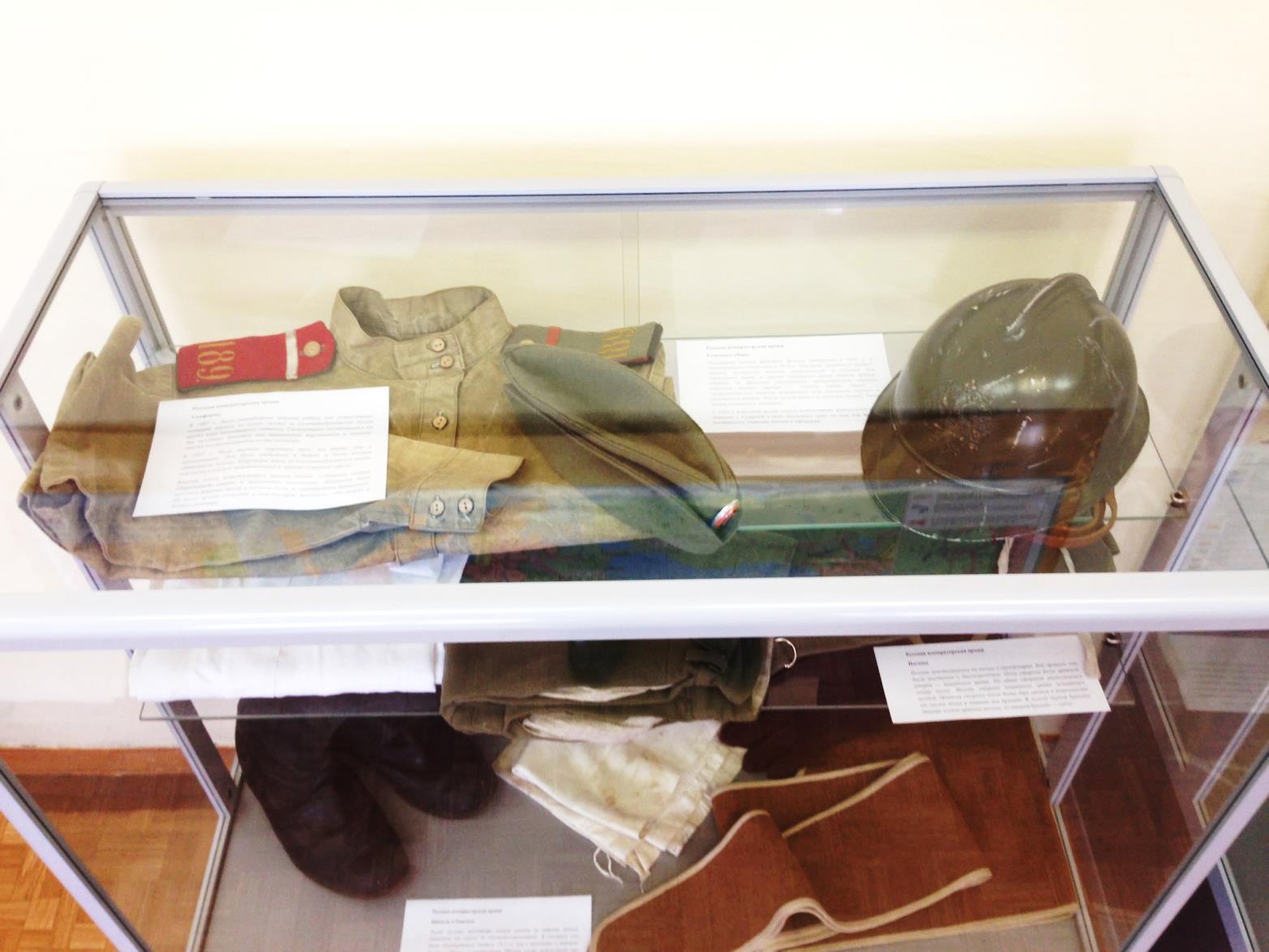 С февраля 2023 г. экспозиция посвящённая специальной военной операции
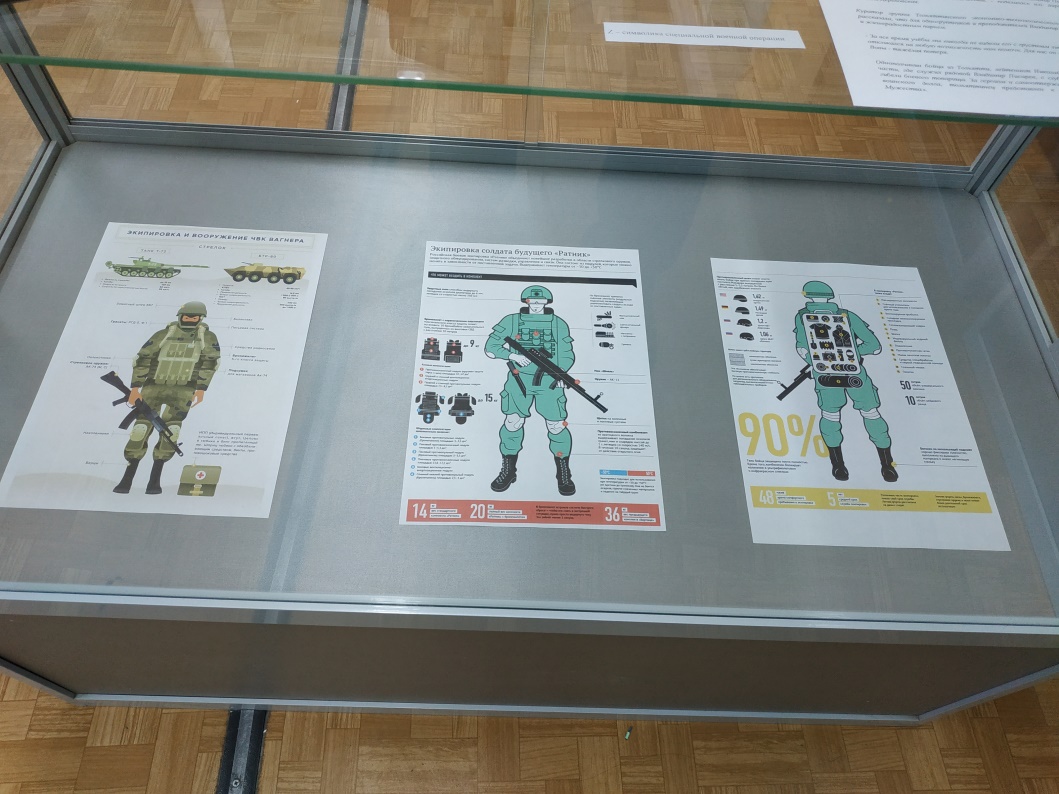 Орден мужества
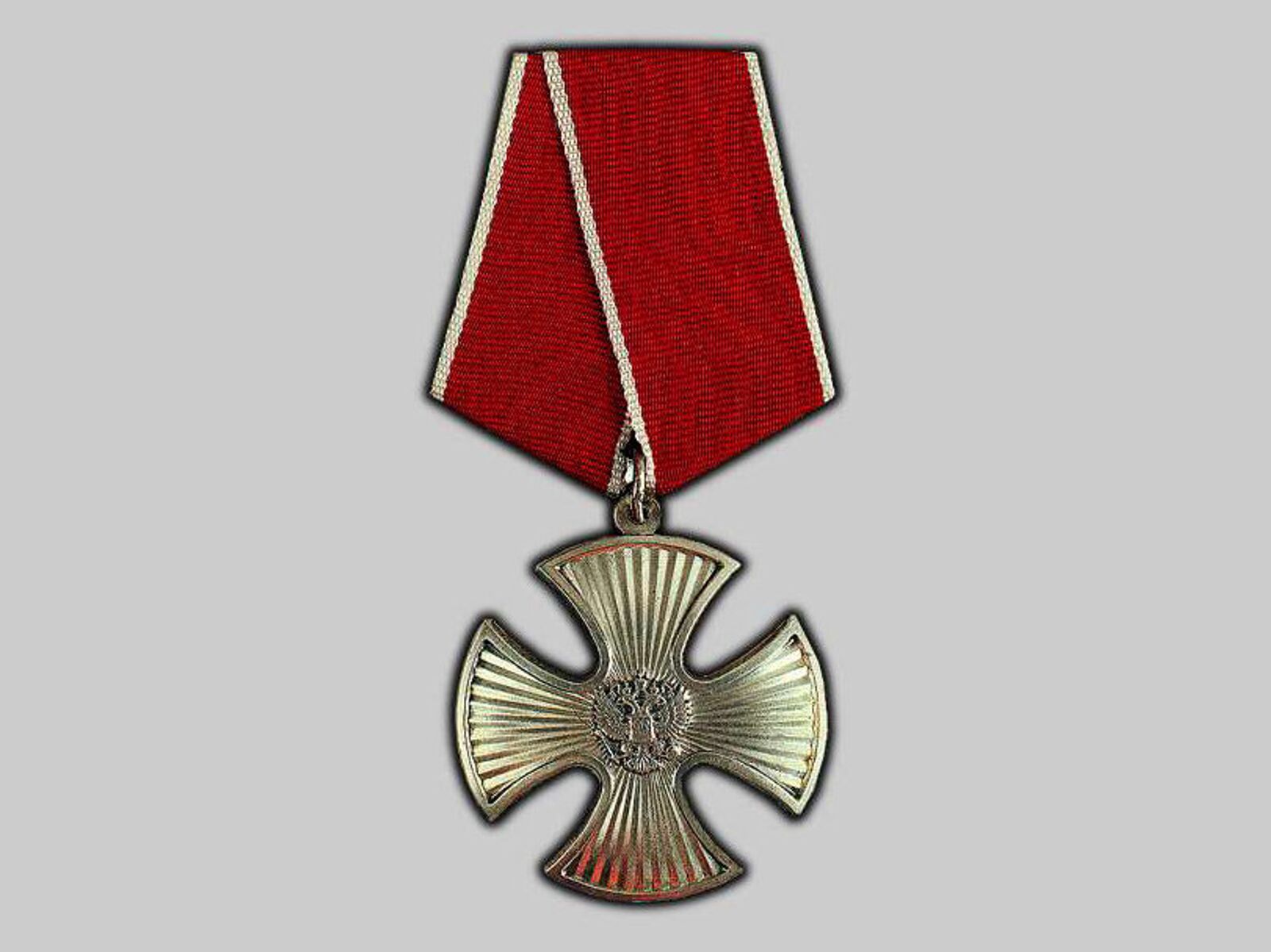 Орденом награждаются граждане Российской Федерации, проявившие самоотверженность, мужество и отвагу, а также за смелые и решительные действия, совершенные при исполнении воинского, гражданского или служебного долга в условиях, сопряженных с риском для жизни.
Война
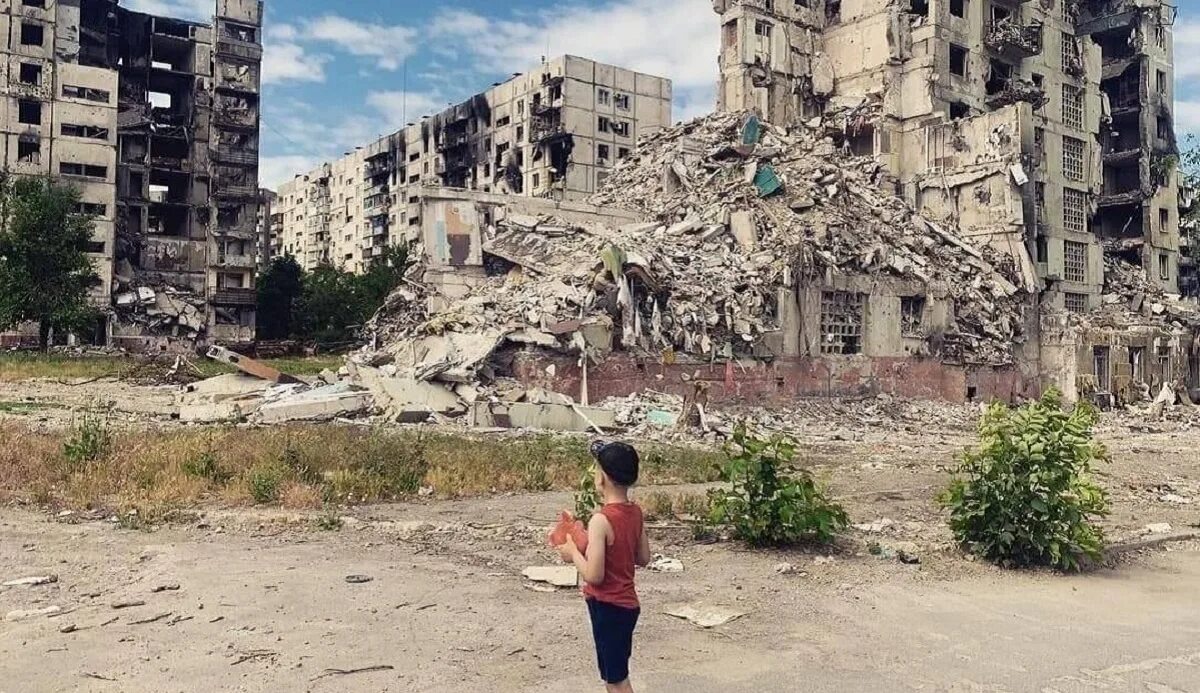 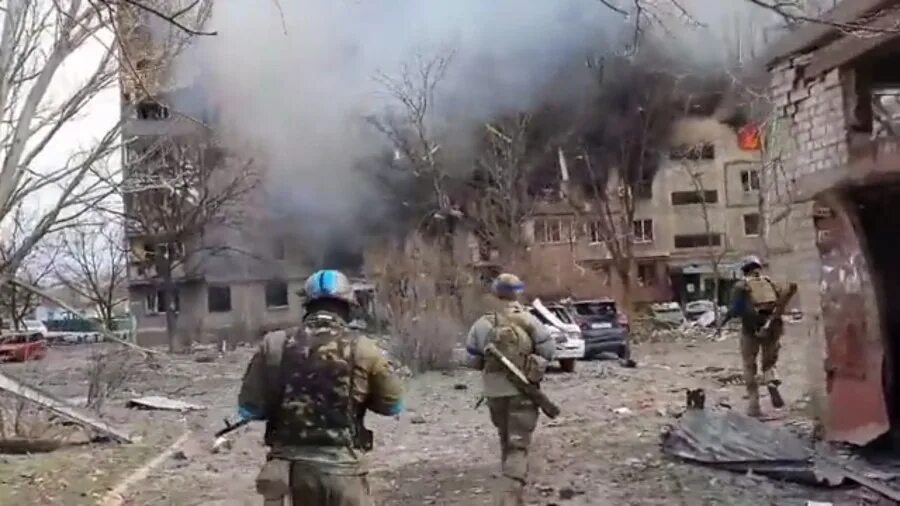 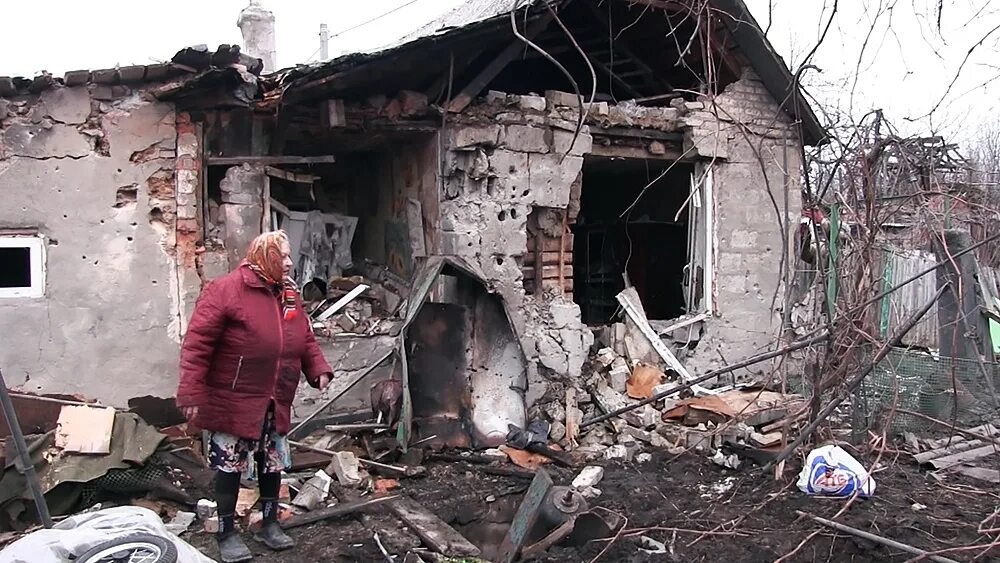 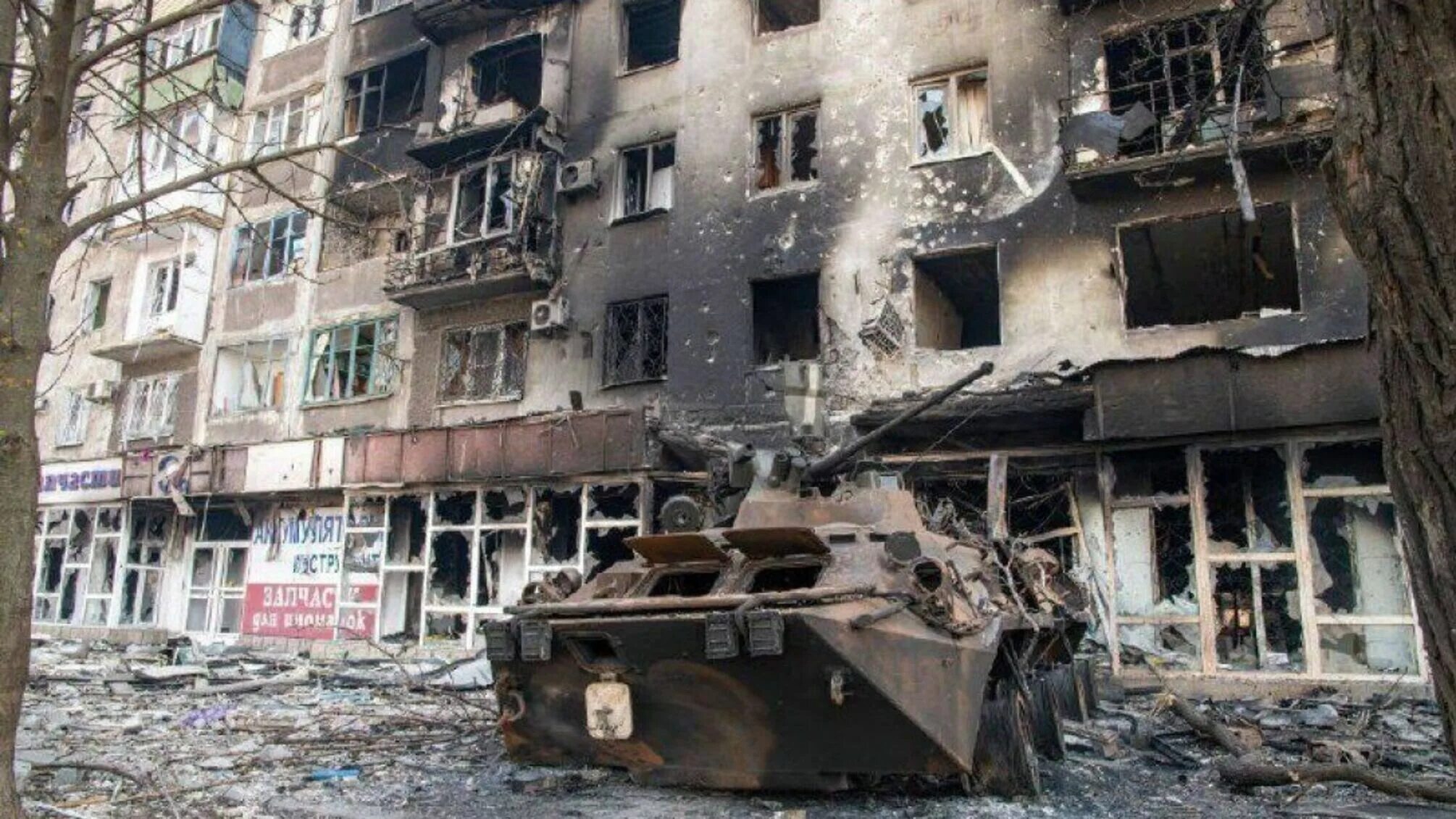 «Беда объединяет»
Писарев Владимир Алексеевич(6.05.2001- 25.03.2022)
Учился в школе №58 с 2008 по 2019 г.
С 2019 по 2021 г. учился в  Тольяттинском экономико-технологическом колледже.
С 2021 г. призван в ряды вооружённых сил РФ.
Писарев Владимир Алексеевич(6.05.2001- 25.03.2022)
Каждое время рождает своих героев. Но ратный подвиг во все времена стоял на высоком нравственном пьедестале, венчая собой лучшие качества человека-гражданина, патриота, интернационалиста. В наше время в парнях не иссякли верность долгу и традициям старших поколений. Писарев Владимир - достойный сын своих родителей, своей малой родины, своей России.